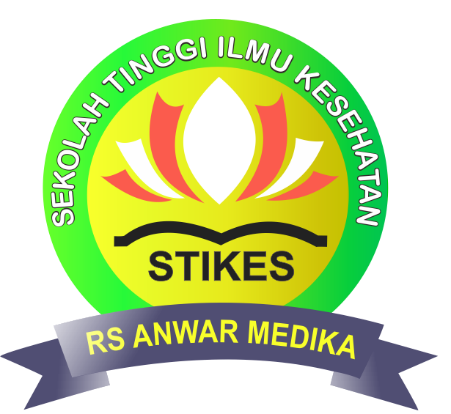 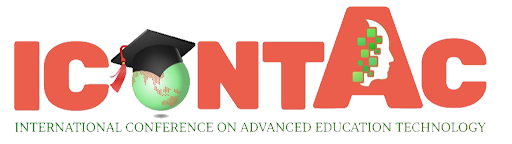 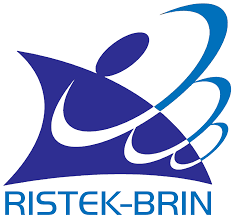 NANOCELLULOSE EXTRACTION FROM SUGARCANE BAGASSE THROUGH ULTRASONICATION-CHEMICAL COMBINATION METHOD
Oleh :
A’yunil Hisbiyah1, Lilik Nurfadlilah2, Rohmawati Hidayah3
Presented at:
International Conference on Advance Education and Technology
Universitas Muhammadiyah Jakarta
12 November 2020
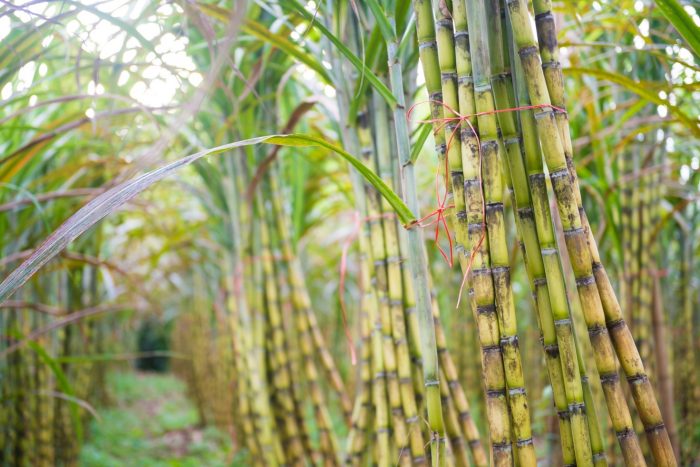 Nanocelullose
Nanocellulose is a new type of cellulose material characterized by an increase in crystallinity, aspect ratio, surface area, and increased dispersion and biodegradability.
Nanocellulose can be extracted from agricultural waste, one of which is bagasse
Method Extraction
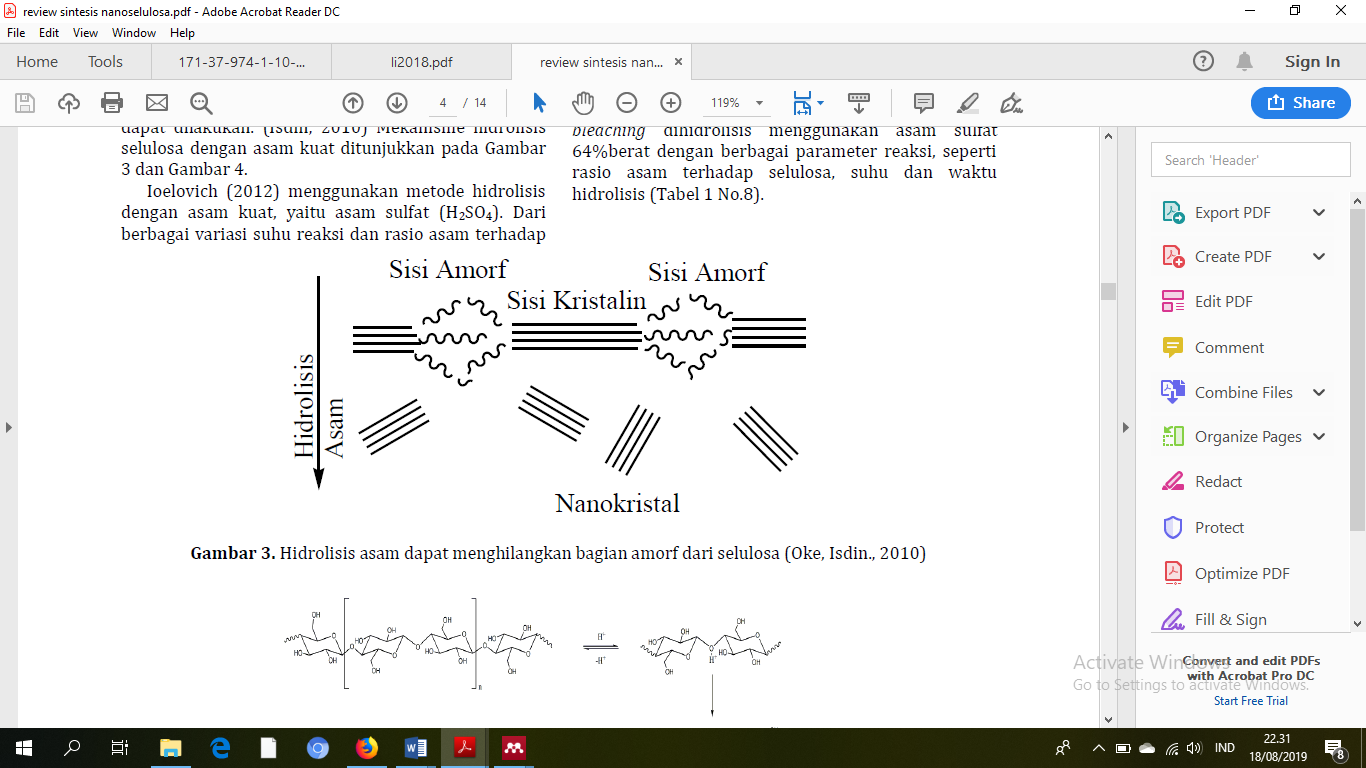 Stage of Nanocellulose Extraction
Material Characterization
Nanocellulose Extraction
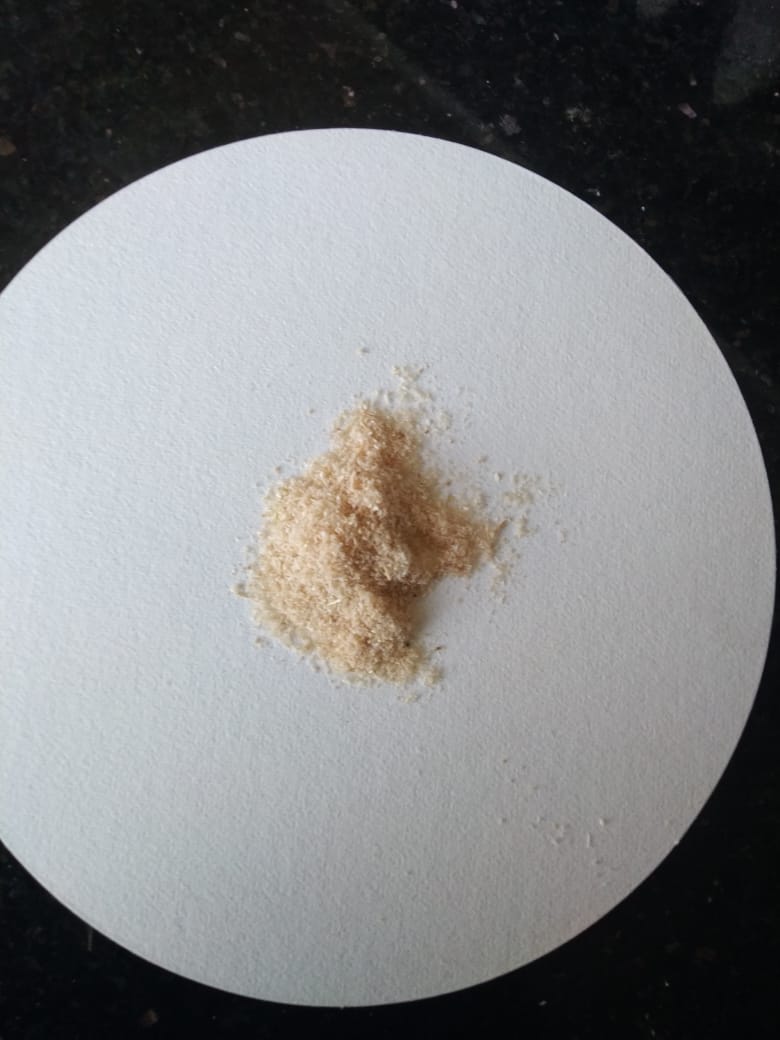 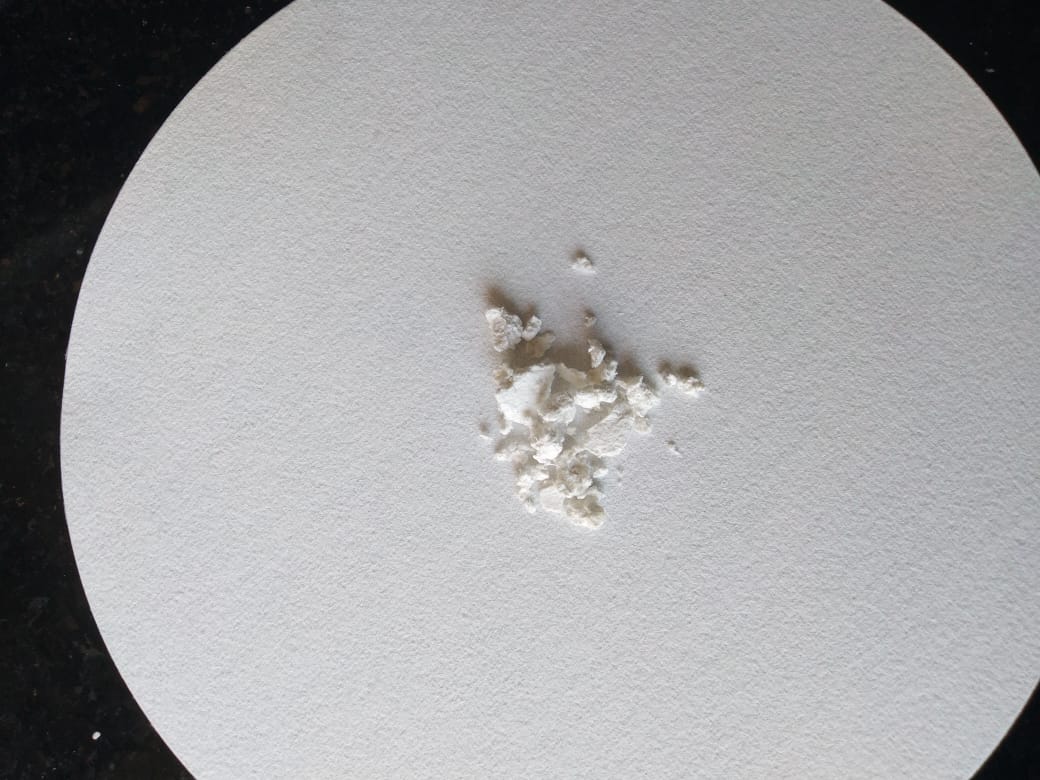 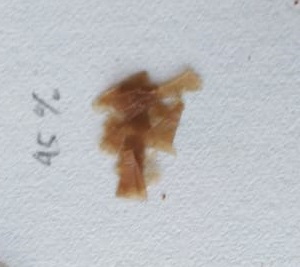 Analysis of Lignoselulose and % moisture content
The Chesson-data test results showed that the cellulose content in C-SB was 51.27%, the lignin content was 22.33%, the hemicellulose content was 8.49%. 
The moisture content of C-SB and NC-SB was found to be 1,47% and 3,85%.
Material Characterization
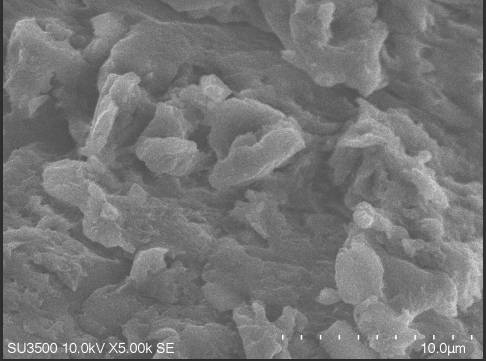 The average particle size of NC-SB was found to be 132,6 nm. The average length of sample was 205,1 nm while the average width was 42 nm
FT-IR
C=O
XRD
% Cristallinity for SB, C-SB, and NC-SB was found to be 68%; 77,2%; 92,62%.
Conclusion
the nanocellulose with high % crystallinity was succesfully extracted from sugarcane bagasse using a ultrasonication-chemical combination method. % crystallinity of nanocellulose reached up to 92,62%.
The FTIR spectrum showed the broad band at 3300-3500 cm‑1 that foud to be the vibration of cellulose OH group. The band around 895 cm -1 reflect the β-glycosidic linkage between the anhydroglucose units in cellulose.
The average particle size of nanocellulose was found to be 132,6 nm that consisting of the average length of sample was 205,1 nm while the average width was 42 nm.
ACKNOWLEDGMENT
The author would like to thank the Ministry of Research, Technology and Higher Education who has provided research grant 2020 through Penelitian Dosen Pemula with contract number 083/SP2H/LT/DRPM/2020; 128/SP2H/LT-MONO/LL7/2020; 004/STIKESRSAM/SP-Penelitian/III/2020